Всесвітня історія. 11 клас
Причини і початок Другої світової війни. Події 1939 – 1942рр
Завдання уроку
Визначити причини, характер, періодизацію Другої світової війни;
Познайомитися з основними театрами воєнних дій та подіями 1939 -= 1942 років;
Вчитися працювати з картами, історичними джерелами, встановлювати причинно – наслідкові зв»язки, робити висновки та узагальнення
План
Причини, характер, періодизація Другої світової війни.
Військові дії 1939 – червень 1941рр.
План «Барбаросса» Напад Німеччини на СРСР.
Події 1941 – 1942 років:
формування антигітлеровської коаліції;
воєнні дії на фронтах війни
Опорні поняття і дати
Опорні поняття:
Світова війна;
Антигітлерівська коаліція;
Опорні дати:
01.09.1939р. – початок Другої світової війни;
22.06.1941р. – напад фашистської Німеччини на СРСР
Актуалізація опорних знань
В чому проявилося ускладнення міжнародних відносин у Європі в ІІ половині 30-х років ХХ століття?
Які країни стали на шлях розв»язання проблем воєнним шляхом?
Де виникли осередки війни?
Яку роль відіграв радянсько – німецький пактдля початку Другої світової війни?
Чому розпочалася Друга світова війна?
Причини Другої світової війни
Версальсько – Вашингтонська система загострила міжнародні відносини
Нерівномірність економічного і політичного розвитку провідних країн світу
Світова економічна криза 1929 – 1932рр.
Боротьба за новий переділ світу
УЧАСНИКИ ІІ СВІТОВОЇ ВІЙНИ
Держави агресивного блоку

НІМЕЧЧИНА
ІТАЛІЯ
ЯПОНІЯ
Держави антигітлерівської коаліції

СРСР
АНГЛІЯ
ФРАНЦІЯ
США
ХАРАКТЕР ВІЙНИ
Держави агресивного блоку прагнули розширення власних територій, завоювання ринків збуту та джерел сировини. А головною метою було завоювання світового панування. З їхнього боку війна була загарбницькою.
Для країн, які зазнали агресії й були окуповані, ця війна була справедливою.
Найскладніше визначити характер війни стосовно СРСР:
У період з 17 вересня 1939 р. по 22 червня 1941 р. він сам виступав у ролі агресора, приєднавши до себе значні території, які належали на той час Польщі, Румунії, Фінляндії, а також Прибалтику.
Але після нападу Німеччини на СРСР ця війна для неї носила справедливий характер
ФАКТОРИ, ЯКІ ВИЗНАЧАЮТЬ 
ВИД ПЕРІОДИЗАЦІЇ
ЗА СТРАТЕГІЧНОЮ ІНІЦІАТИВОЮ
КРАЇН, УЧАСНИЦЬ ВІЙНИ
ЗА ОСНОВНИМИ ПОДІЯМИ 
У ХОДІ ВІЙНИ
ЗА ОХОПЛЕННЯМ ВІЙНОЮ
ТЕРИТОРІЙ СВІТУ
ПЕРІОДИЗАЦІЯ ІІ СВІТОВОЇ ВІЙНИ
ПЕРІОДИЗАЦІЯ ІІ СВІТОВОЇ ВІЙНИ
ЗА СТРАТЕГІЧНОЮ ІНІЦІАТИВОЮ КРАЇН, УЧАСНИЦЬ ВІЙНИ:

1 ВЕРЕСНЯ 1939 – 19 ЛИСТОПАДА 1942 р. – стратегічна ініціатива належить агресивним державам. Німеччина, Італія, Японія та їхні союзники зуміли оволодіти значними територіями в Європі, Африці, Азії, Океанії

19 ЛИСТОПАДА  1942 – 9 ТРАВНЯ 1945 р. – стратегічна ініціатива повністю переходить до країн антигітлерівської коаліції, війська яких розгромили армії Німеччини та її союзників у Європі і змусили їх капітулювати  

9 ТРАВНЯ 1945 – 2 ВЕРЕСНЯ 1945 -  завершення війни на Тихому океані й розгром мілітаристської Японії. Кінець ІІ світової війни
ПЕРІОДИЗАЦІЯ ІІ СВІТОВОЇ ВІЙНИ
ЗА ОСНОВНИМИ ПОДІЯМИ У ХОДІ ВІЙНИ
1 вересня 1939 – 22 червня 1941р. – напад Німеччини, а згодом й СРСР на Польщу. Вступ у війну Англії та Франції. Загарбання Німеччиною континентальної Європи. Приєднання до СРСР нових територій.
22 червня 1941 – 19 листопада 1942р. – напад Німеччини та її союзників на СРСР. Зрив планів блискавичної війни. Формування антигітлерівської коаліції.
19 листопада 1942 – 1943р. – Корінний перелом в ході війни. Перехід стратегічної ініціативи до країн антигітлерівської коаліції.
Кінець 1943 – 9 травня 1945 р. – наступ країн антигітлерівської коаліції на всіх фронтах. Розвал блоку фашистських держав. Звільнення Європи. Розгром і капітуляція Німеччини.
9 травня – 2 вересня 1945р. – завершення бойових дій в азіатсько – тихоокеанському регіоні. Розгром і капітуляція Японії
ПЕРІОДИЗАЦІЯ ІІ СВІТОВОЇ ВІЙНИ
ЗА ОХОПЛЕННЯМ ВІЙНОЮ ТЕРИТОРІЙ СВІТУ 
1 вересня 1939 – весна 1941 р. – німецька агресія в Європі. Встановлення німецького контролю над континентальною Європою, крім СРСР
Літо 1941 – осінь 1942 р. – набуття війною світового характеру. Розгортання бойових дій у Європі, Азії, Африці, на просторах Світового океану. Створення антигітлерівської коаліції.
Кінець 1942 – 1943 р. – корінний перелом в ході війни. Перехід стратегічної ініціативи до країн антигітлерівської коаліції
1944 – 1945 рр. – розгром країн фашистського блоку.
Військові дії Німеччини в 1939 – червні 1941рр.
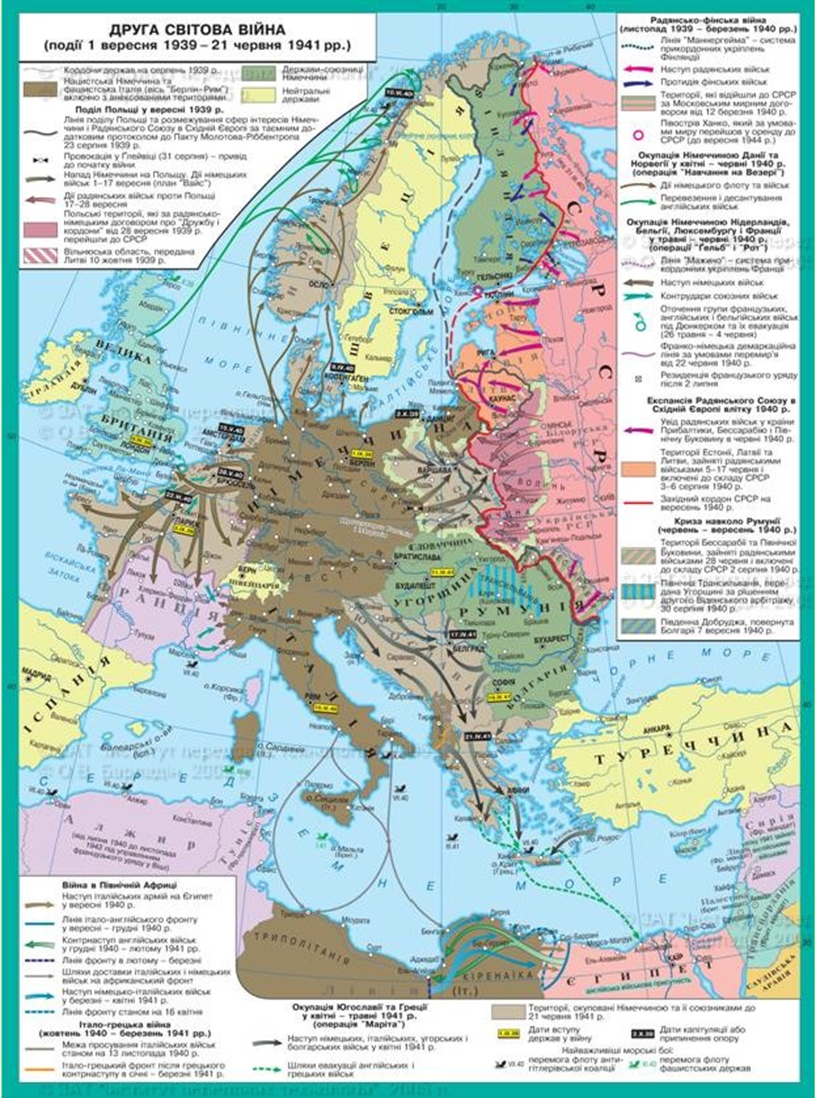 Вересень – жовтень 1939р – спільний похід німецьких та радянських військ проти Польщі. Ліквідація Польської держави.
Окупація Німеччиною: 09.04.1940 – Данії;
03.04 – 10.07.1940 – Норвегії
10.05.1940 – Люксембургу;
10 – 14.05.1940 – Нідерландів;
10 – 28.05.1940 – Бельгії;
10.05 – 22.06.1940 – Франції;
06 – 18.04.1941 – Югославії;
06.04 – 01.06.1941 - Греції
Військові дії СРСР в  1939–червні1941рр.
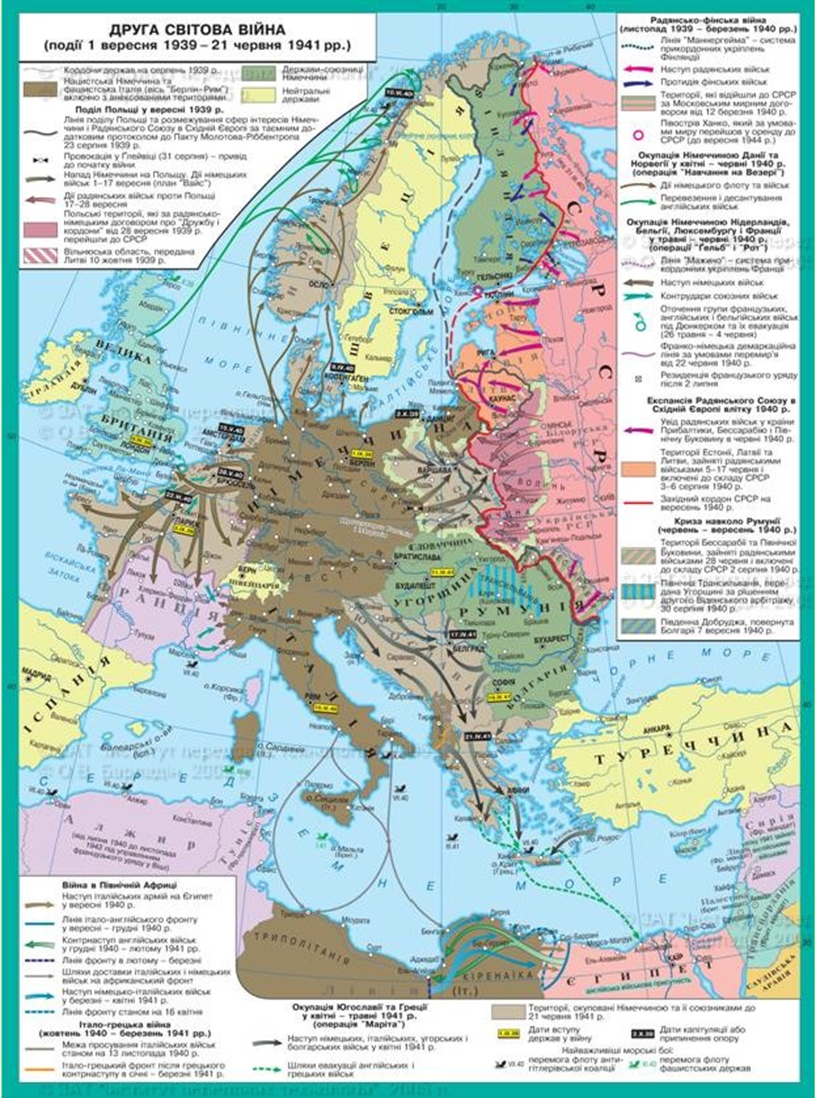 Вересень – жовтень 1939р – спільний похід німецьких та радянських військ проти Польщі. Приєднання Західної Білорусії, Західної України.
30.11.1939 – 12.03.1940 – радянсько – фінська війна.
28.06.1940 – ультиматум Румунії і приєднання до СРСР Бессарабії та Північної Буковини.
План «Барбаросса» Напад Німеччини на СРСР.
22.06.1941р. – напад фашистської Німеччини на СРСР.
10.07 – 10.09.1941 – Смоленська битва;
07.07 – 19.09.1941 – оборона Києва;
05.08 – 16.10.1941 – оборона Одеси;
08.09.1941 – початок блокади Ленінграда;
5.12.1941 – контрнаступ радянських військ під Москвою;
Травень 1942 – поразки Червоної Армії під Харковом та в Криму;
На основі відеофрагмента визначить:
Як називався план нападу Німеччини на СРСР?
В чому суть цього плану?
Що означає термін «бліцкриг»?
Коли Німеччина напала на СРСР?
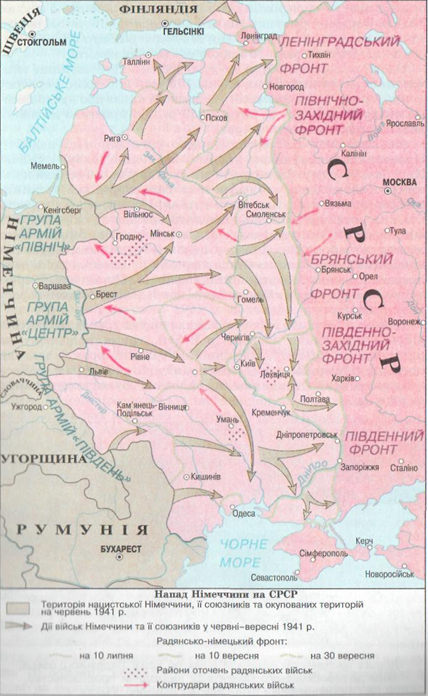 Поразки Червоної Армії 
влітку 1941р:
Політичні і стратегічні прорахунки радянського керівництва;
Репресії 1937 – 1938 років командного складу Червоної Армії;
Адміністративно – командна система влади з її жорсткою централізацією;
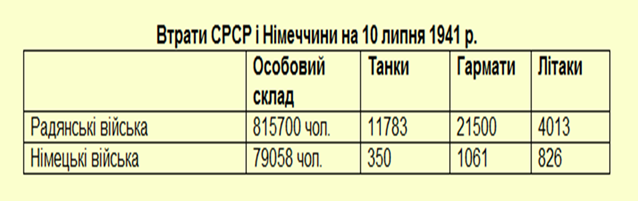 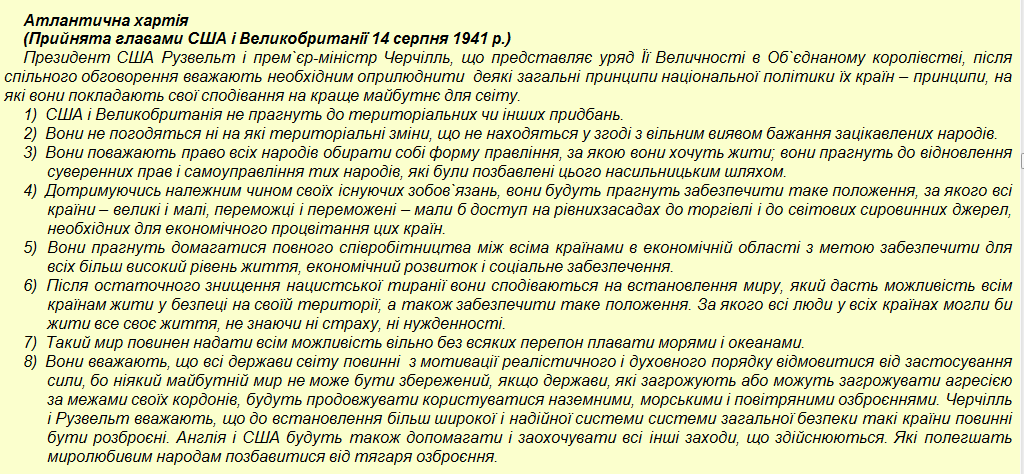 Формування антигітлеровської коаліції
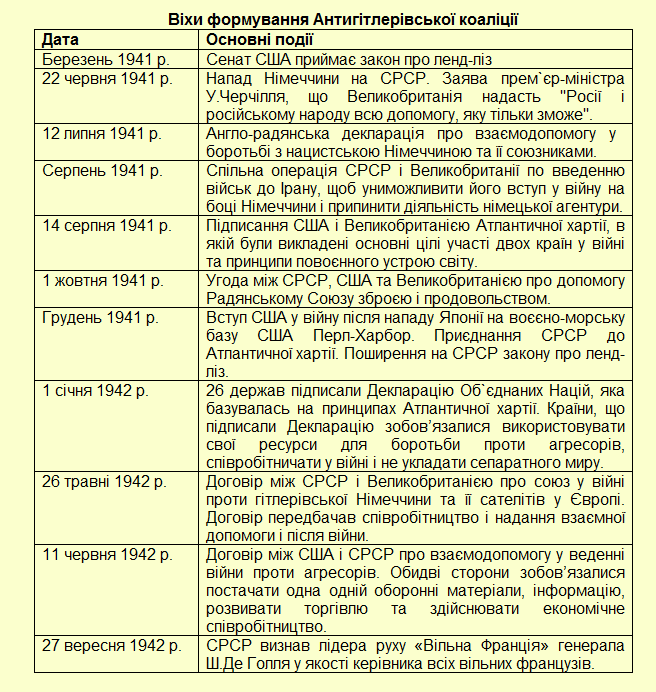 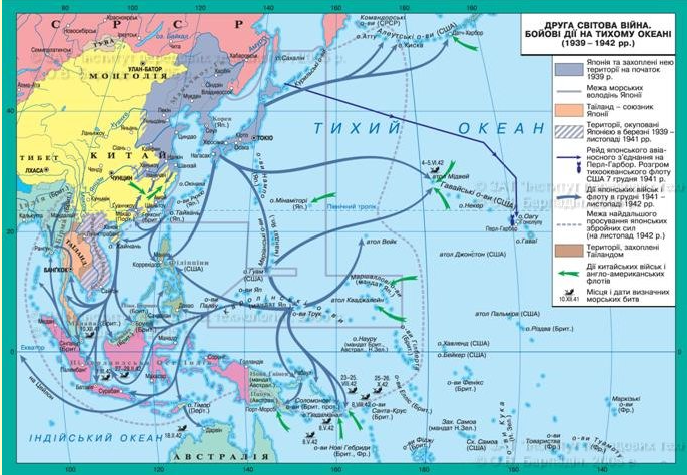 Воєнні дії на фронтах війни
07.12.1941 – напад Японії на Перл – Харбор. Вступ у війну США.
Закріплення
Які країни вели боротьбу проти Німеччини та її союзників у Другій світовій війні?
Яким був характер Другої світової війни?
З якими етапами Другої світової війни ми познайомилися на уроці? Які події для цього періоду характерні?
Які причини поразок Червоної Армії в 1941 – 1942рр?